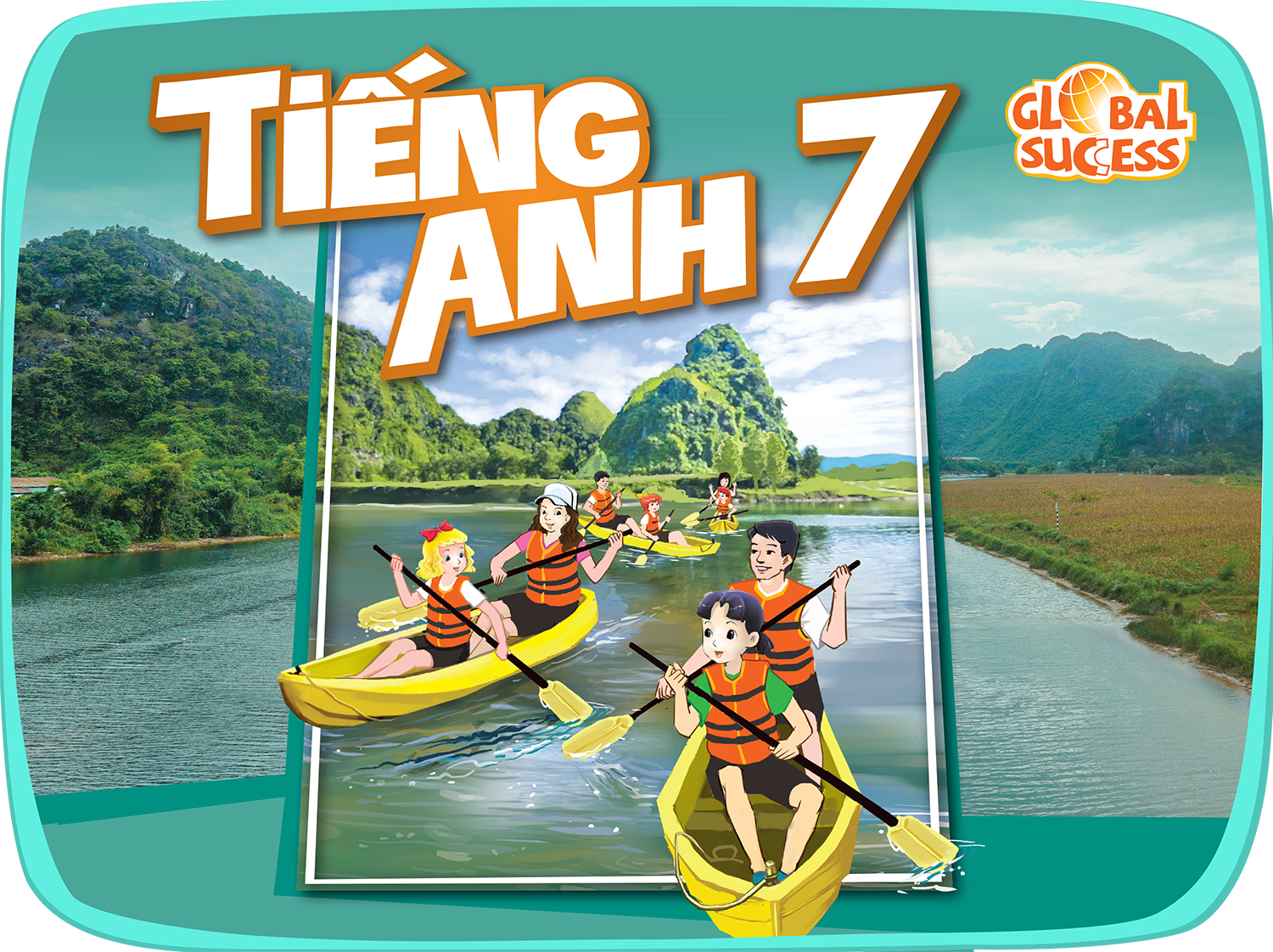 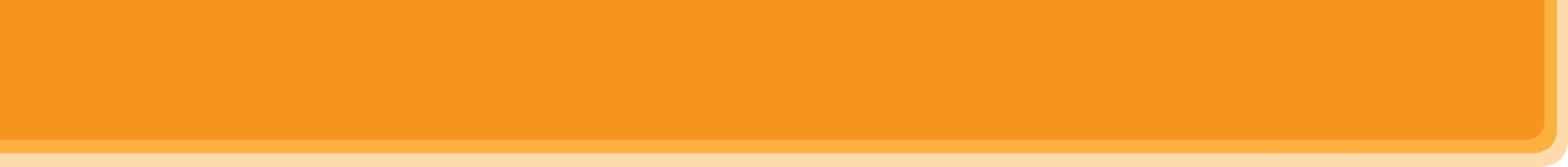 VOCABULARY
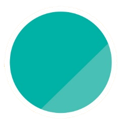 9
Unit
FESTIVALS AROUND THE WORLD
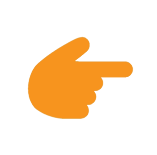 LESSON 2: A CLOSER LOOK 1
PRONUNCIATION
Unit
HOBBIES
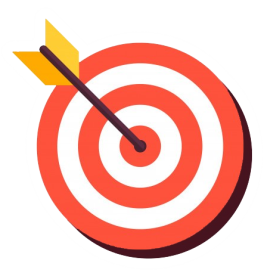 OBJECTIVES
By the end of the lesson, students will be able to gain:
- Vocabulary: types of festivals and festival activities
- Pronunciation: pronounce two-syllable words with correct stress
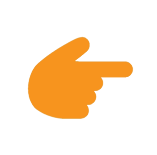 LESSON 2: A CLOSER LOOK 1
Game: Hot seat
WARM-UP
Task 1: Write under each picture a festival name. 
Task 2: Complete the table below with the phrases.
Task 3: Fill in each blank with a word or phrase.
VOCABULARY
Task 4: Listen and repeat. Then underline the stressed syllable.
Task 5: Listen and repeat the sentences. Underline the stressed syllables.
PRONUNCIATION
Game: Up and down
PRODUCTION
Wrap-up
Homework
CONSOLIDATION
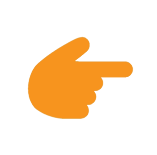 LESSON 2: A CLOSER LOOK 1
Game: Hot seat
WARM-UP
Aims of the stage:
To activate students’ knowledge
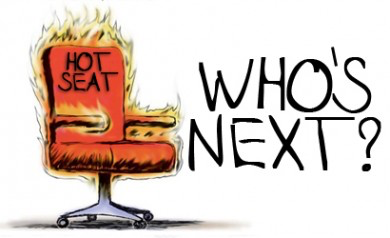 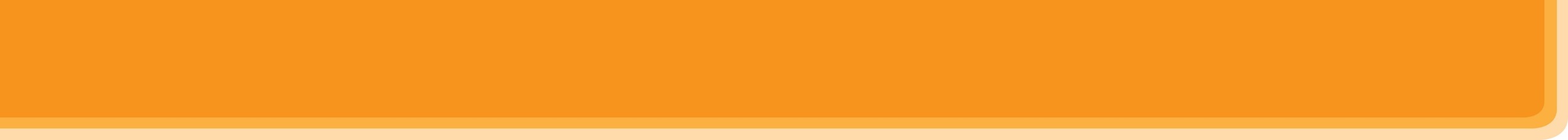 WARM-UP
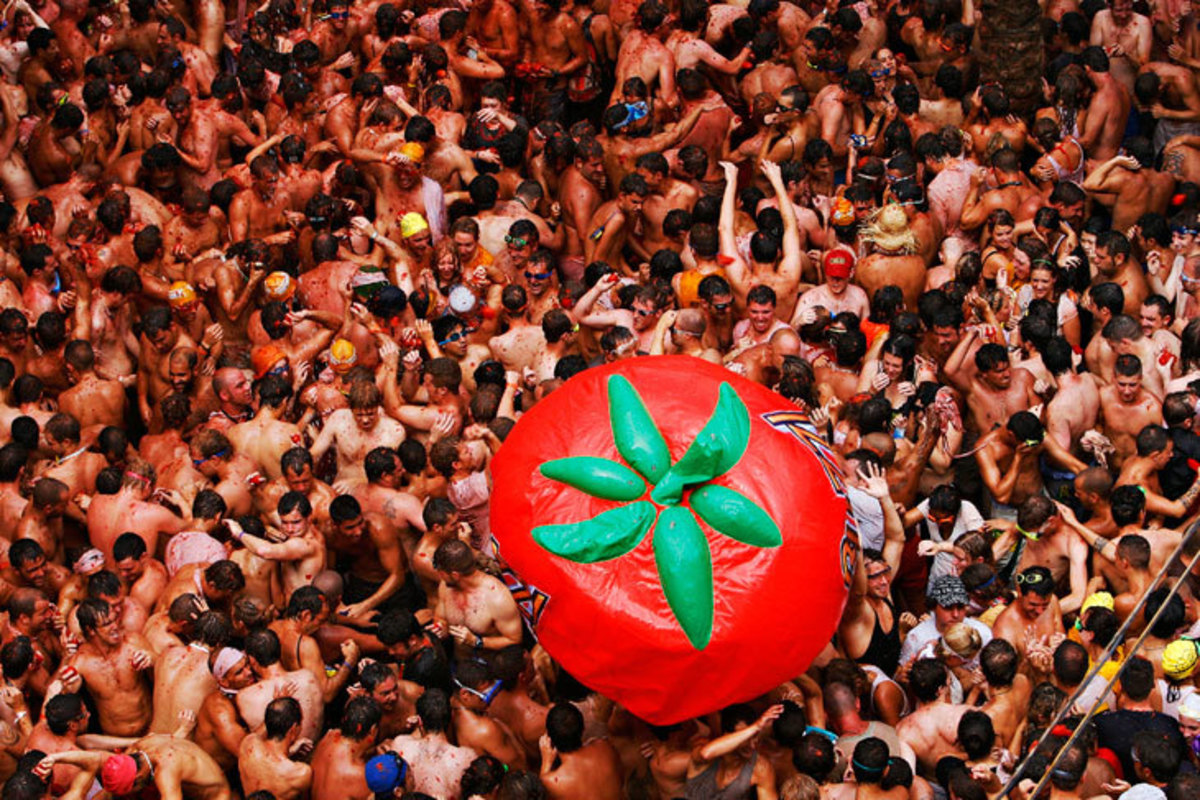 La Tomatina
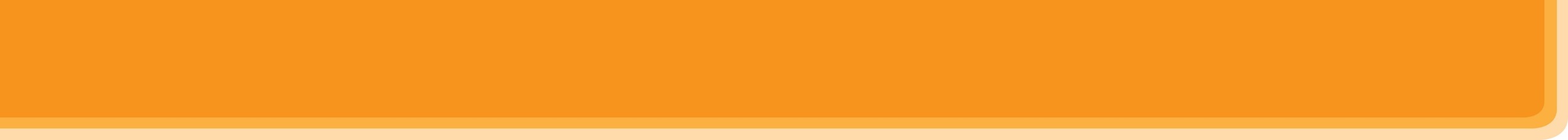 WARM-UP
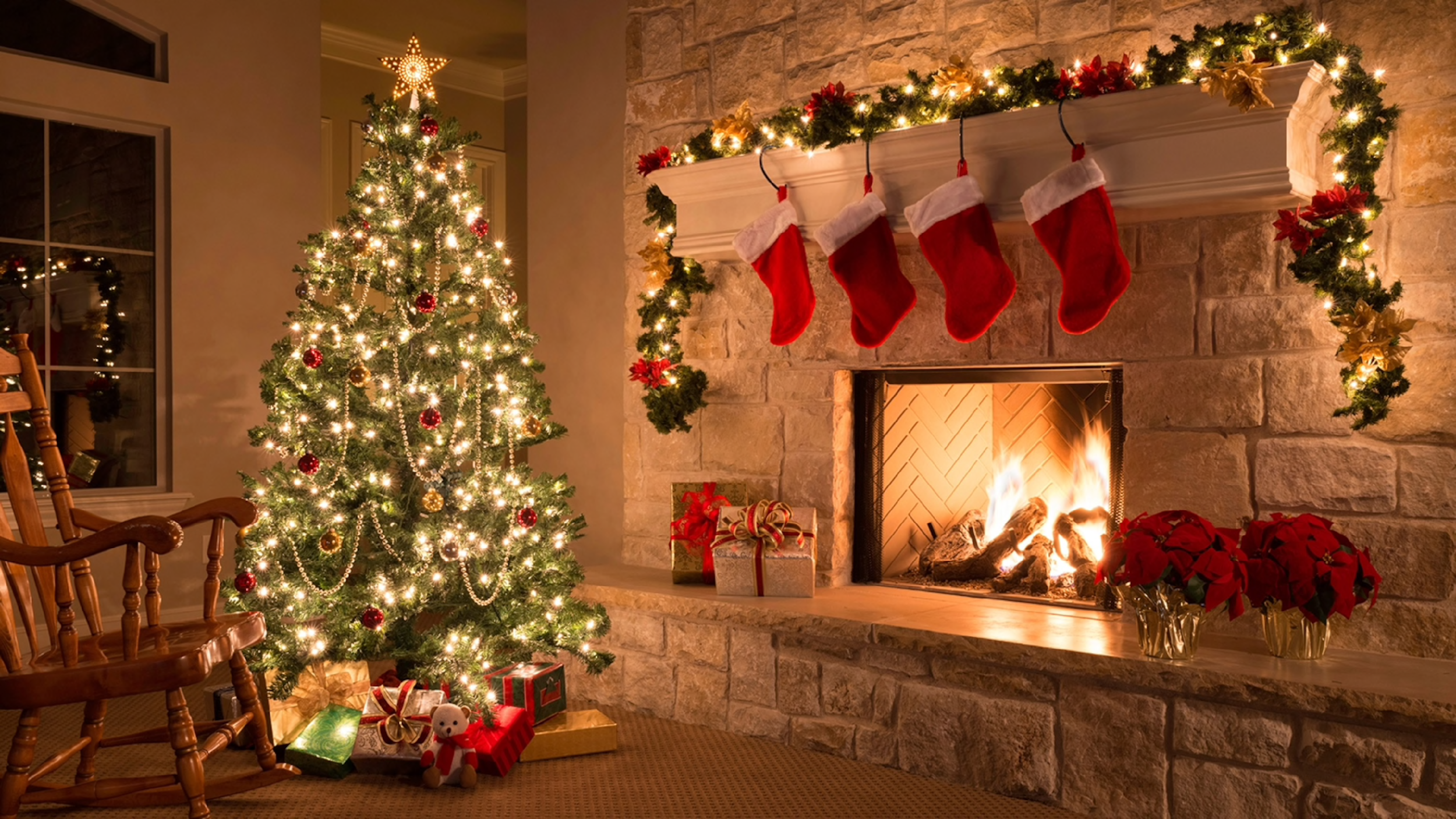 Christmas
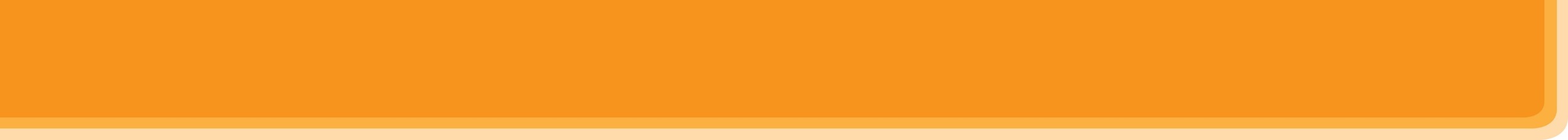 WARM-UP
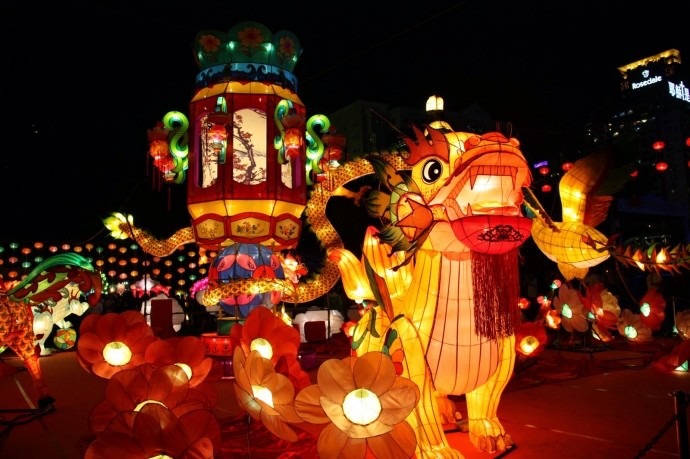 Mid-Autumn Festival
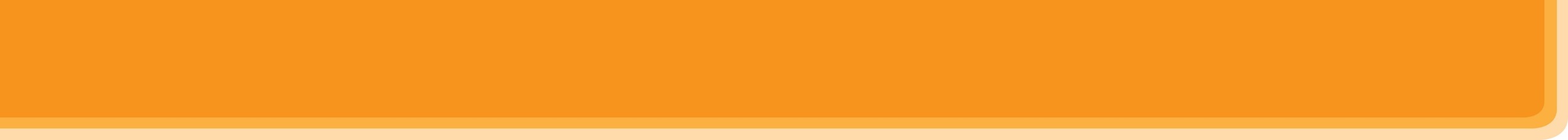 WARM-UP
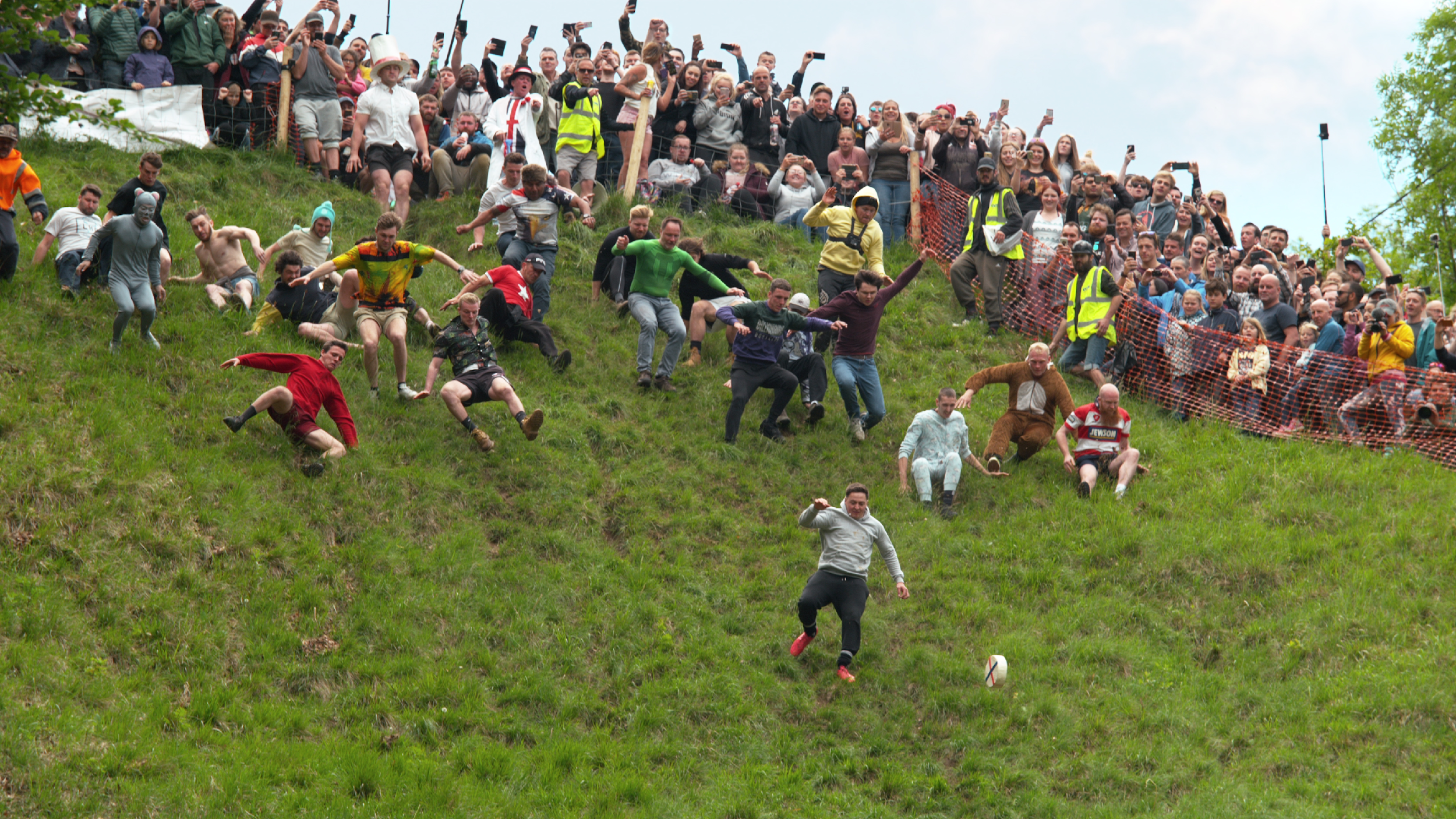 Cheese Rolling
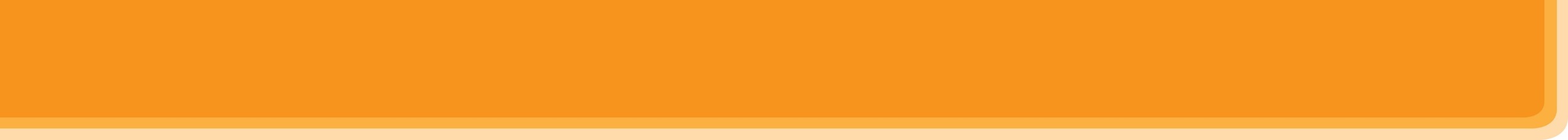 WARM-UP
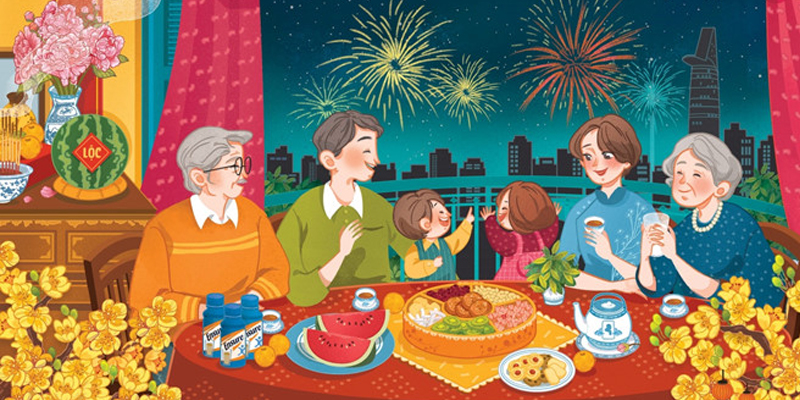 Tet
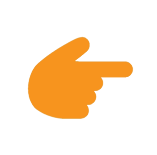 LESSON 2: A CLOSER LOOK 1
Game: Hot seat
WARM-UP
Task 1: Write under each picture a festival name. 
Task 2 Complete the table below with the phrases.
Task 3: Fill in each blank with a word or phrase.
VOCABULARY
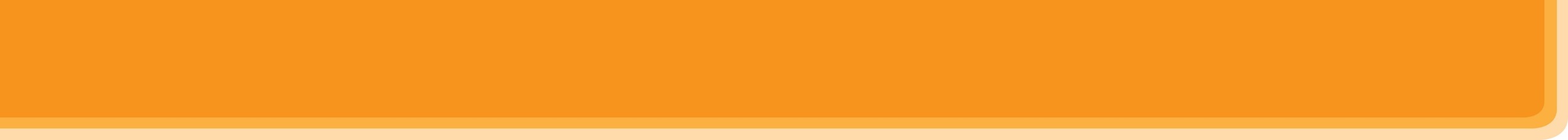 VOCABULARY
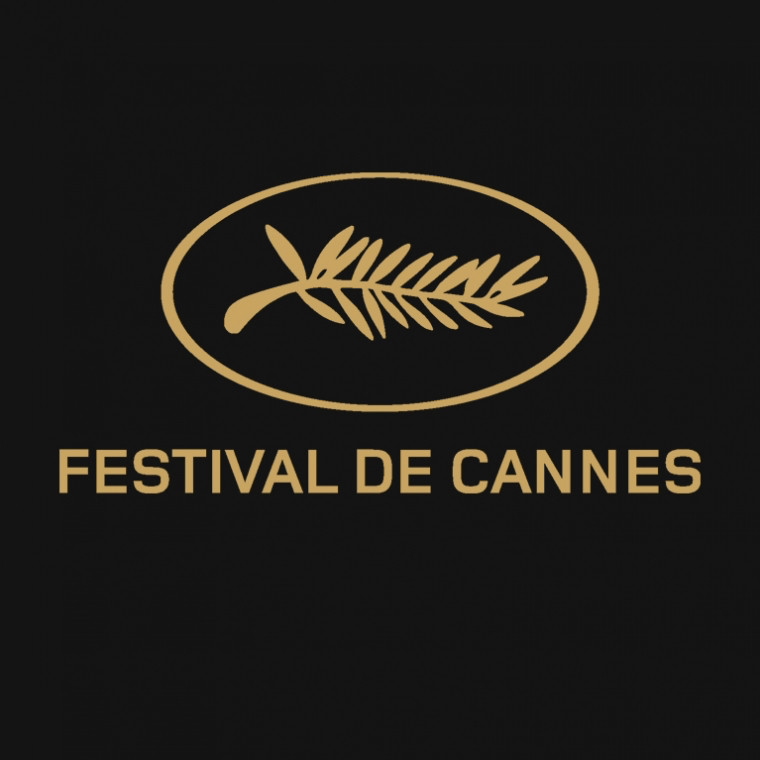 Cannes Film Festival
/kæn fɪlm festɪvl/
Liên hoan phim Cannes
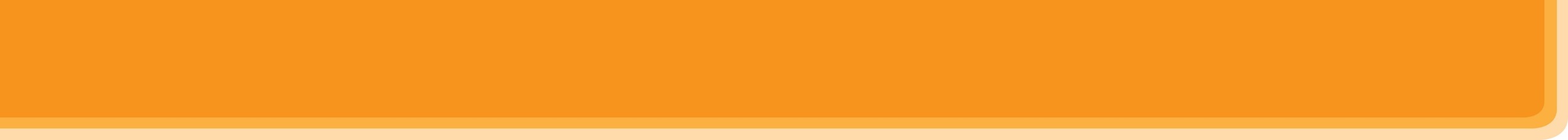 VOCABULARY
Thanksgiving
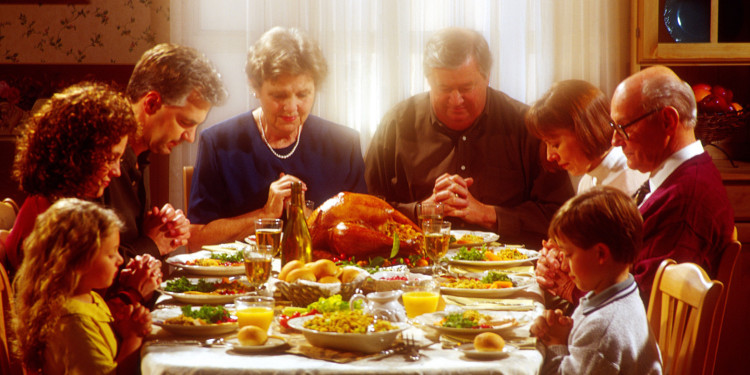 /ˌθæŋksˈɡɪvɪŋ/
Lễ Tạ ơn
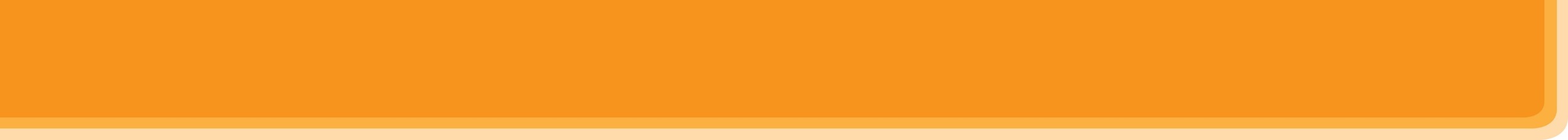 VOCABULARY
Easter (n)
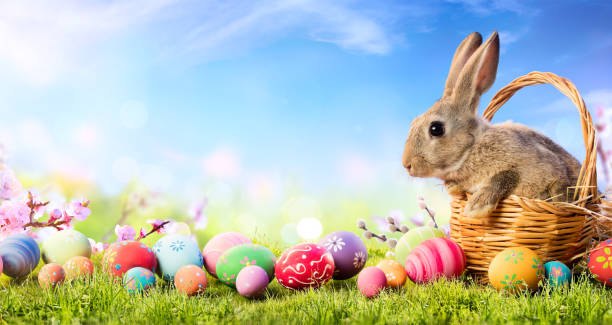 /ˈiːstər/
Lễ Phục sinh
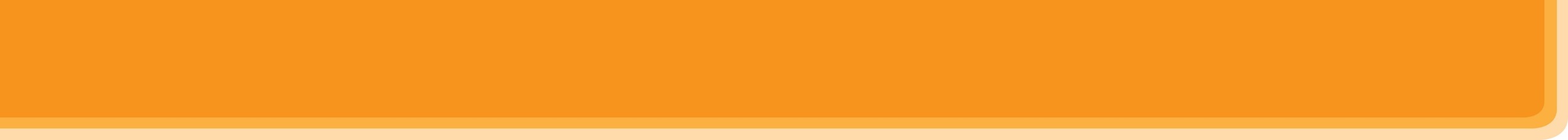 VOCABULARY
carve (v)
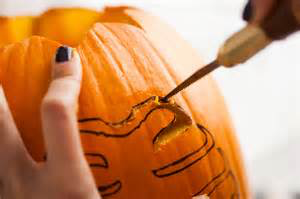 /kɑːv/
chạm, khắc
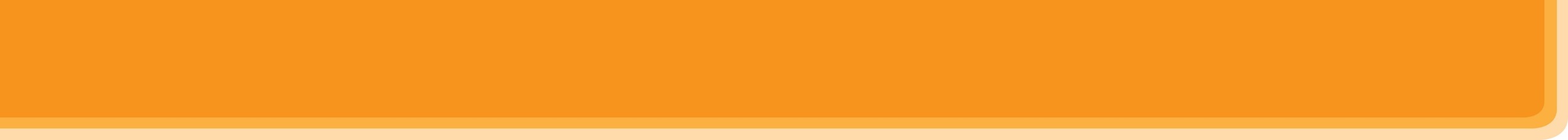 VOCABULARY
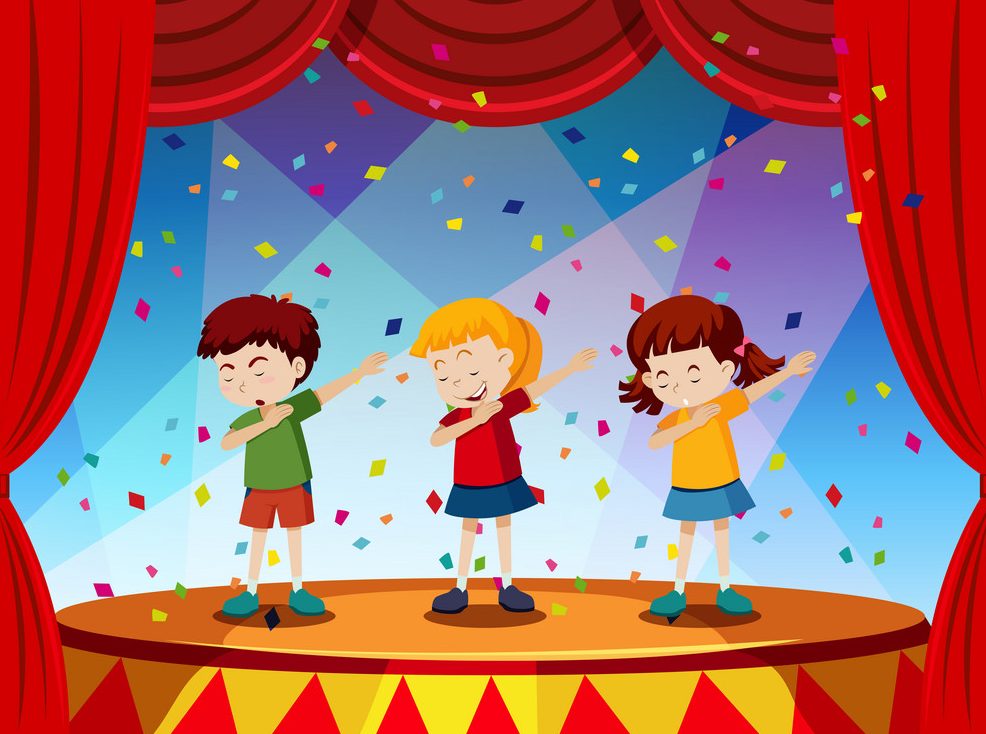 perform (v)
/pəˈfɔːm/
biểu diễn
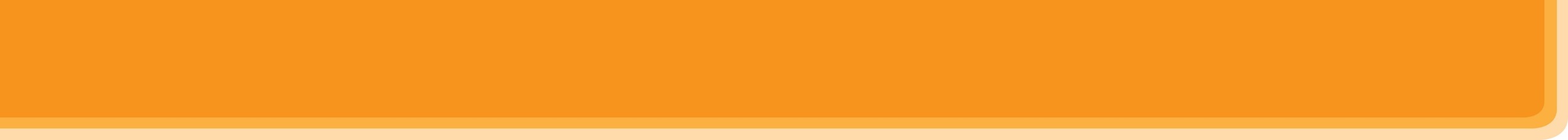 VOCABULARY
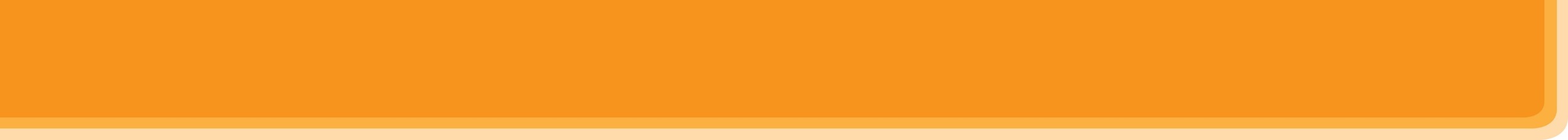 VOCABULARY
1
Write under each picture a festival name from the box.
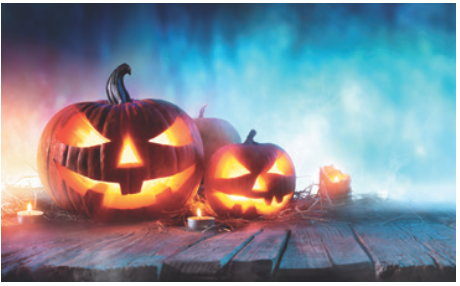 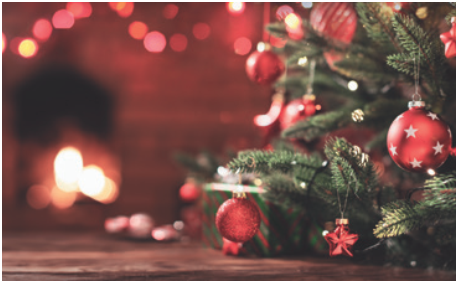 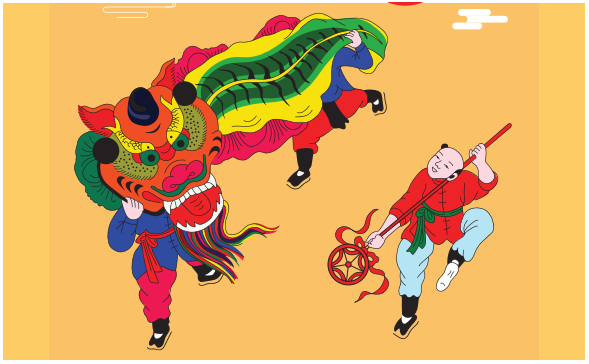 3. _________________
2. _________
Mid-Autumn Festival
Christmas
Halloween
1. ___________
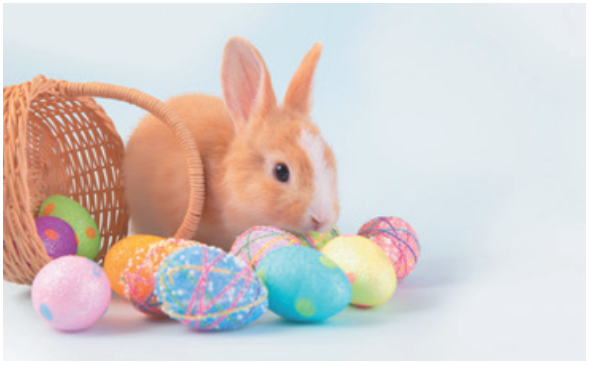 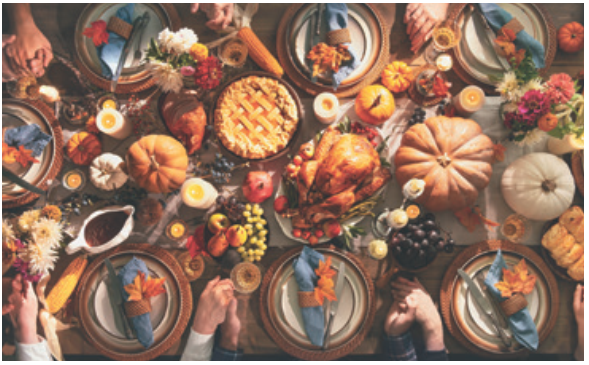 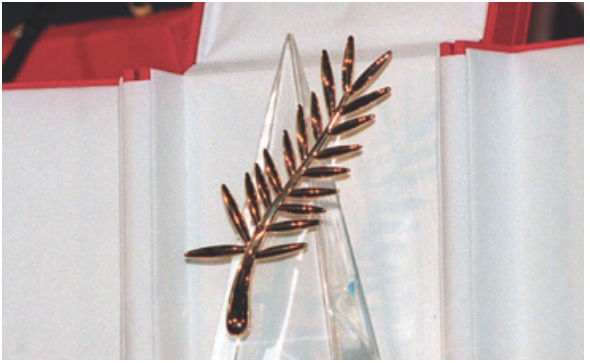 6. _____________
4. _________________
5. _______
Thanksgiving
Cannes Film Festival
Easter
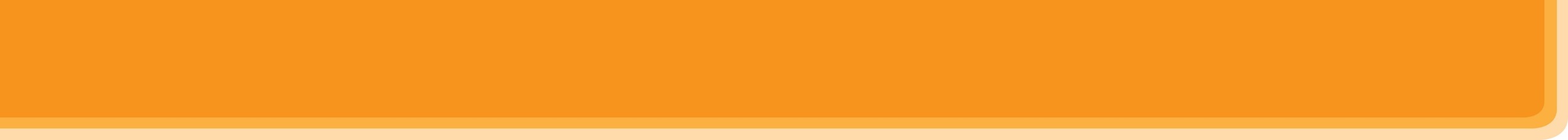 VOCABULARY
2
Complete the table below with the phrases from the box.
painting eggs
chocolate eggs
carving pumpkins
candy apples
performing a lion dance
moon cakes
turkey
having a feast
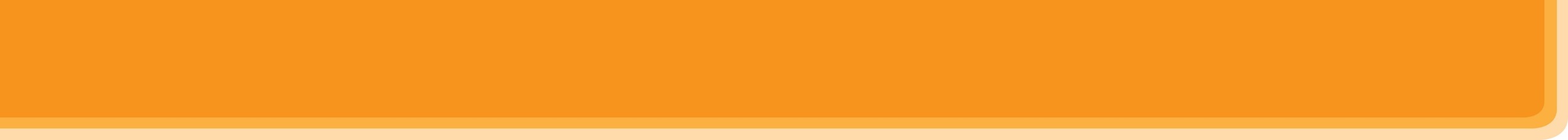 VOCABULARY
3
Fill in blank with a word/ phrase from the box.
1. At ______________, people give gifts to each other. 
2. My children love ______________ at Easter. 
3. How many ______________ do you need for the Halloween party? 
4. At the _________________, there are many interesting films. 
5. Performing lion dances is one of the activities at the __________________. 
6. Bill’s mum is cooking a ___________ for Thanksgiving.
Christmas
painting eggs
candy apples
Cannes Film Festival
Mid-Autumn Festival
turkey
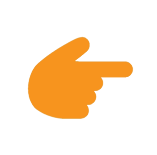 LESSON 2: A CLOSER LOOK 1
Game: Hot seat
WARM-UP
Task 1: Write under each picture a festival name. 
Task 2: Complete the table below with the phrases.
Task 3: Fill in each blank with a word or phrase.
VOCABULARY
Task 4: Listen and repeat. Then underline the stressed syllable.
Task 5: Listen and repeat the sentences. Underline the stressed syllables.
PRONUNCIATION
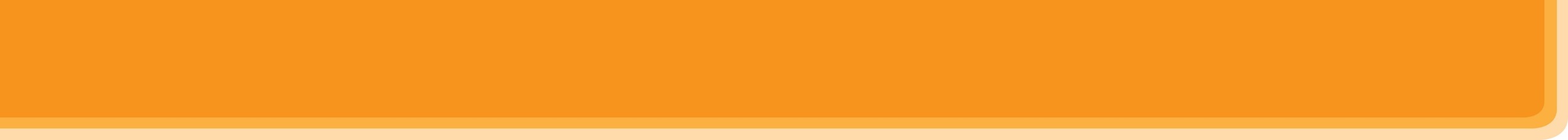 PRONUNCIATION
Stress in two-syllable words
Aims of the stage:
To let students identify how to pronounce two-syllable words with correct stress
To let students practise pronouncing two-syllable words with correct stress in sentences
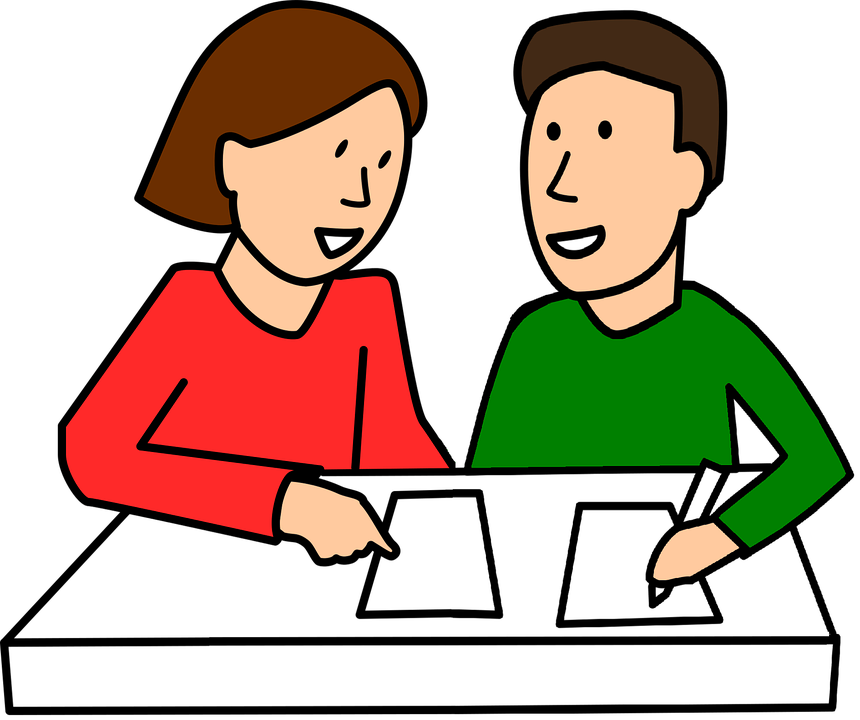 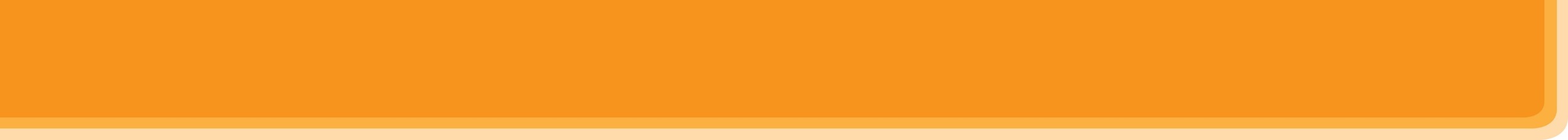 PRONUNCIATION
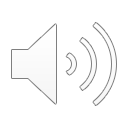 4
Listen and repeat. Then underline the stressed syllable in each word.
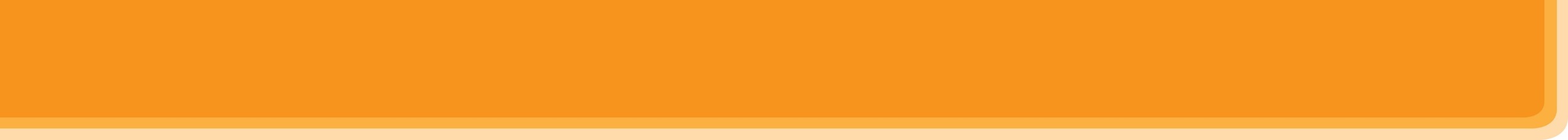 PRONUNCIATION
5
Listen and repeat the sentences. Underline the stressed syllables in the bold words.
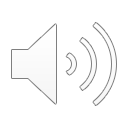 1. We’re going to attend an Easter party at Nick’s house. 
2. The dancers will perform traditional dances at the festival. 
3. At Christmas, people usually buy presents for their family. 
4. Did you go to the Da Lat Flower Festival with your parents? 
5. My aunt is clever and patient.
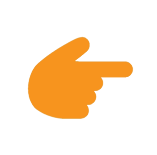 LESSON 2: A CLOSER LOOK 1
Game: Hot seat
WARM-UP
Task 1: Write under each picture a festival name. 
Task 2: Complete the table below with the phrases.
Task 3: Fill in each blank with a word or phrase.
VOCABULARY
Task 4: Listen and repeat. Then underline the stressed syllable.
Task 5: Listen and repeat the sentences. Underline the stressed syllables.
PRONUNCIATION
Game: Up and down
PRODUCTION
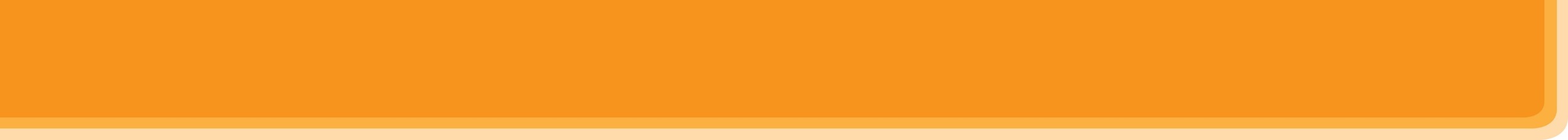 PRODUCTION
Game: Up and down
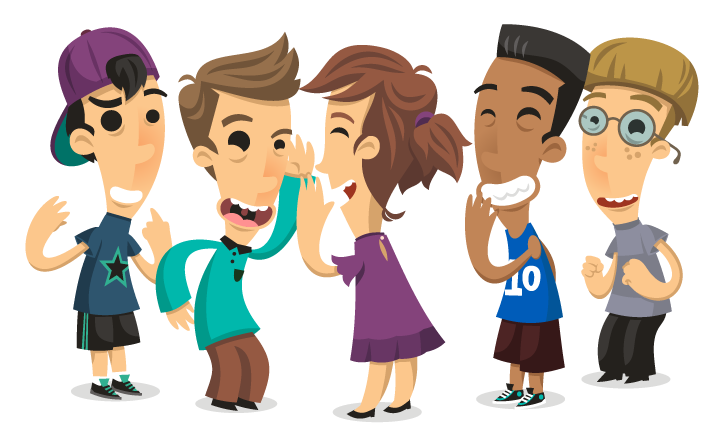 Aims of the stage:
To test students' quick reaction
[Speaker Notes: Teacher says 1-15 words containing two-syllable words. Students stand up for the words having stress on the first syllable, sit down for the ones  having stress on the second syllable.]
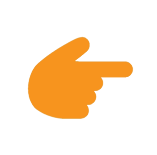 LESSON 2: A CLOSER LOOK 1
Game: Hot seat
WARM-UP
Task 1: Write under each picture a festival name. 
Task 2: Complete the table below with the phrases.
Task 3: Fill in each blank with a word or phrase.
VOCABULARY
Task 4: Listen and repeat. Then underline the stressed syllable.
Task 5: Listen and repeat the sentences. Underline the stressed syllables.
PRONUNCIATION
Game: Up and down
PRODUCTION
Wrap-up
Homework
CONSOLIDATION
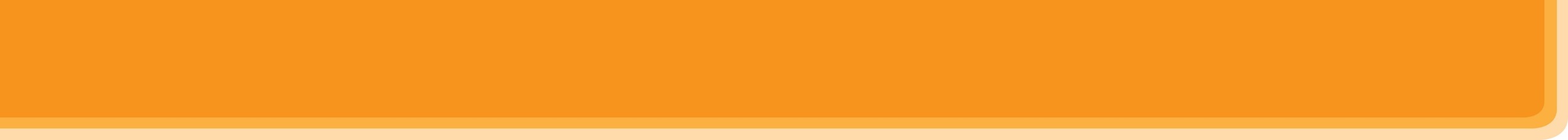 VOCABULARY
CONSOLIDATION
1
WRAP-UP
PRONUNCIATION
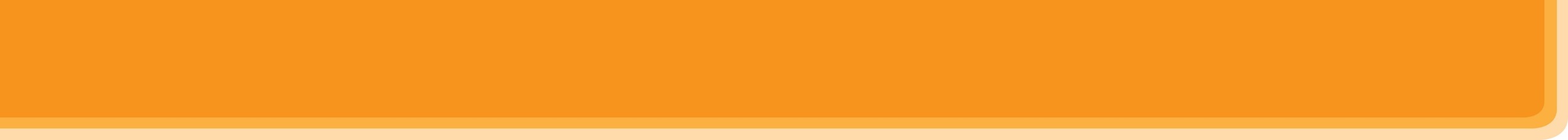 CONSOLIDATION
2
HOMEWORK
Do exercises in workbook.
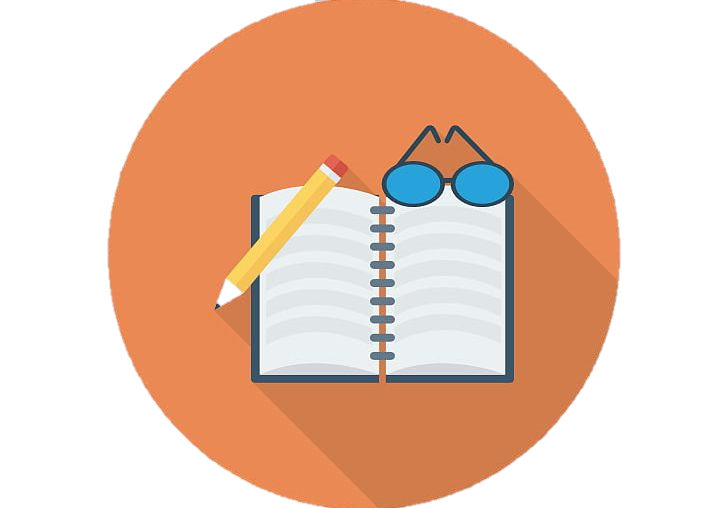 Website: sachmem.vn
Fanpage: facebook.com/sachmem.vn/